Desarrollo tabla mortalidad
Juan Mt. de Lejarza
lx  Supervivientes  individuos alcanzan edad x  de los que tuvieron 0
Infinito actuarial    w
dx   defunciones , número de individuos de edad x que mueren sin llegar a la edad x+1
lx = lx+1 + dx
dx =lx-lx+1
px   Tanto anual de supervivencia a la edad X
px   proporción de los individuos de edad x que alcanzan la edad x+1
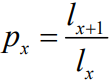 qx   Tanto anual de mortalidad a la edad X
px   proporción de los individuos de edad x que fallecen antes de alcanzan la edad x+1
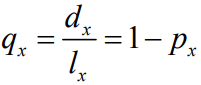 Lx   Población Censal de  edad X
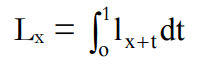 Lx   Número medio de personas vivas entre X y X+1
Si suponemos uniformidad a lo largo del “presunto” año ,
 a mitad de este habrán fallecido la mitad de los que lo harán en el año
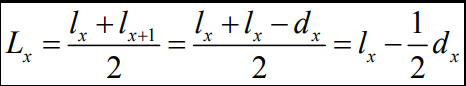 Tx   Cantidad de existencia a la  edad X
Tx   Número Total de años por vivir para la totalidad de la cohorte de edad
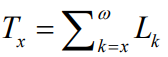 e0x   Esperanza de vida  (COMPLETA) a la  edad X
eox   Número medio de años resta por vivir a los lx supervivientes en edad x
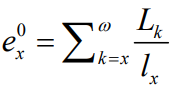 eox  =  Tx/lx
ex   Esperanza de vida  (Abreviada) a la  edad X
ex   Número medio de años resta por vivir a los lx supervivientes en edad x
Tomado que el fallecimiento no se produce a lo largo del año uniformemente ,
 sino en el instante de cumplir años
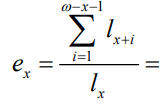 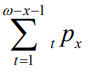 eox=  0,5+ex